Leading theevolution of compute
Mike MayberryCTO and Managing Director of Intel Labs
Intel’s Research Efforts
COMPONENTS RESEARCH
INTEL LABS
ENABLING MOORE’S LAW
DEVELOPING NOVEL INTEGRATION
ENABLING FUTURE PRODUCT CAPABILITIES
ANTICIPATINGFUTURE INTEL
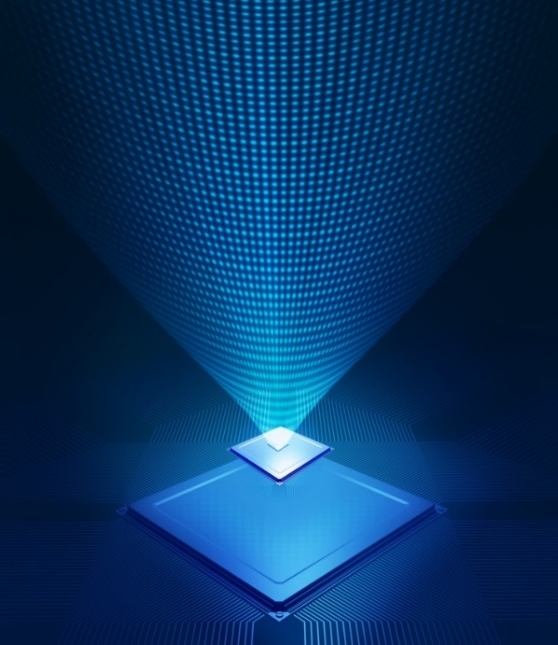 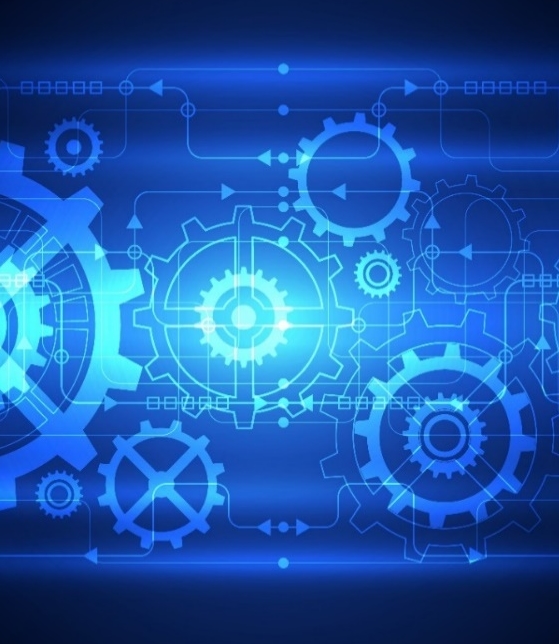 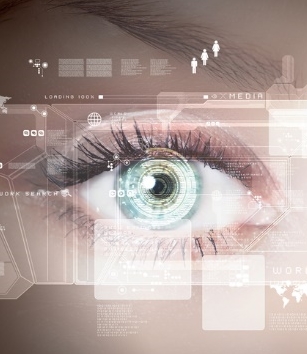 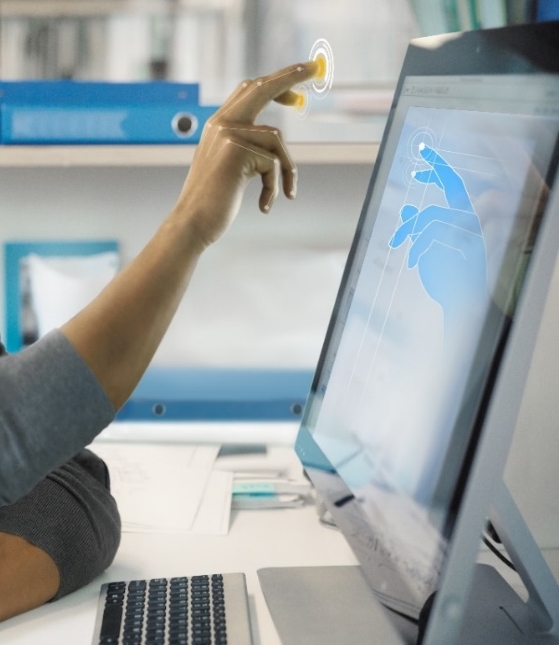 UNIVERSITY RESEARCHExpanding the Frontier, Future Intel Collaborators
2
“Any sufficiently advanced technology
is indistinguishable from magic” – Arthur C. Clarke 1973
~1021
FEW x 109
100+ x 109
2X Better
You Are Here
FEW Billion  Logic Transistors per cm2
Few 100 Billion
Memory Bits per cm2
About a Sextillion
Shipped Worldwide per yr
Than the Previous Generation
3
Leading Edge Process Technology
“The reports of my death are greatly exaggerated” – Mark Twain 1897
Strained Silicon
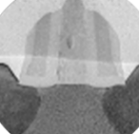 Hi-K Metal Gate
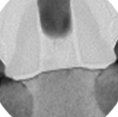 3D Transistors
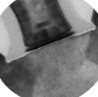 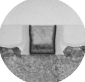 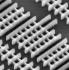 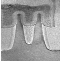 90 nm
65 nm
45 nm
32 nm
22 nm
14 nm
10 nm
7 nm
5 nm
4
What should we build ?
Multiple Possible Futures
Devices
Ambient
Cloud Computing
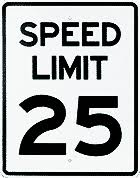 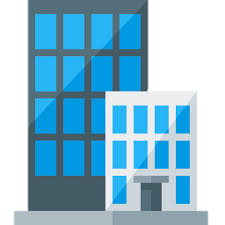 5
6
Intel Labs Research Agenda
Deliver breakthrough innovations to fuel Intel’s growth and technology leadership
Systems
Communication
Compute
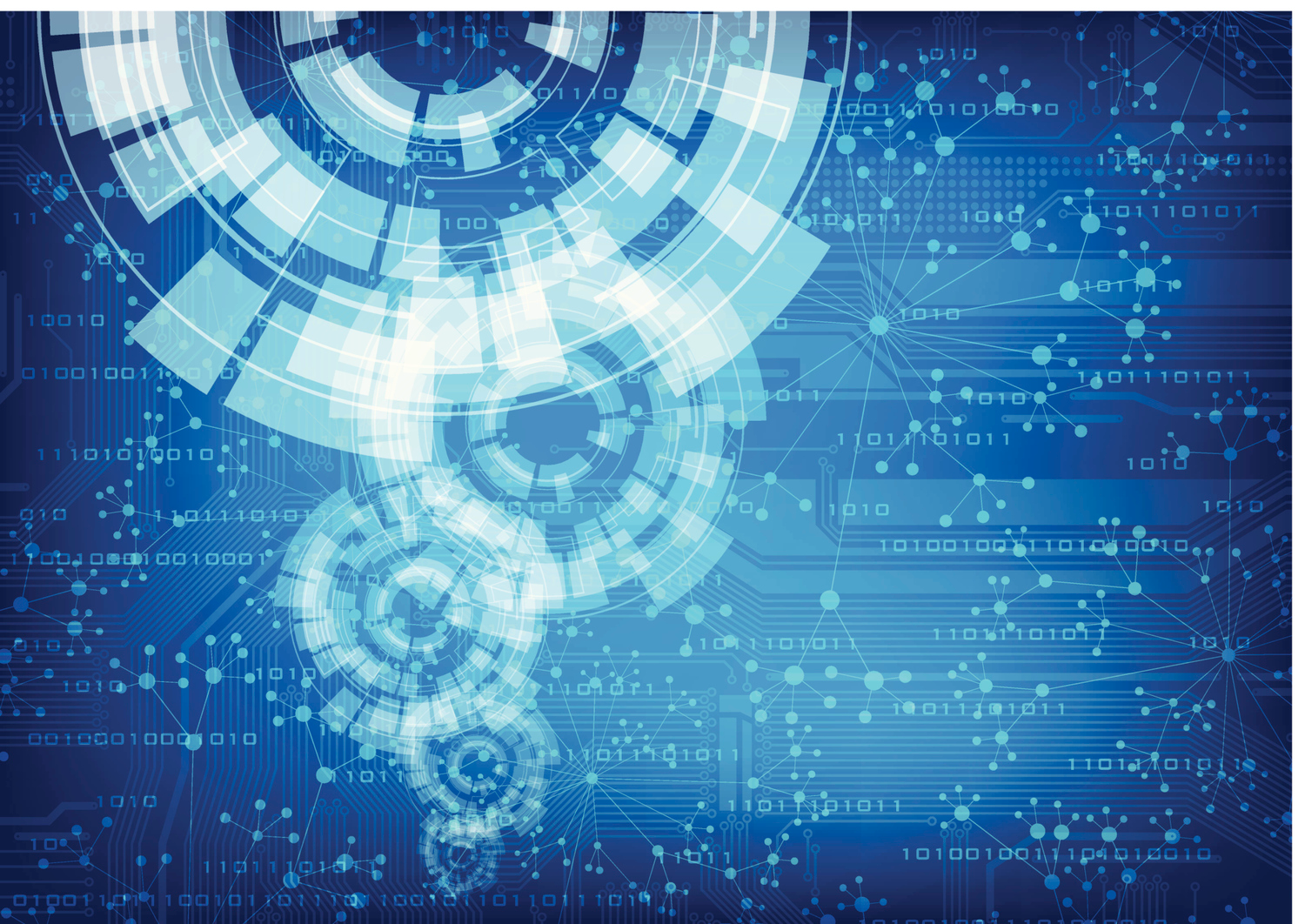 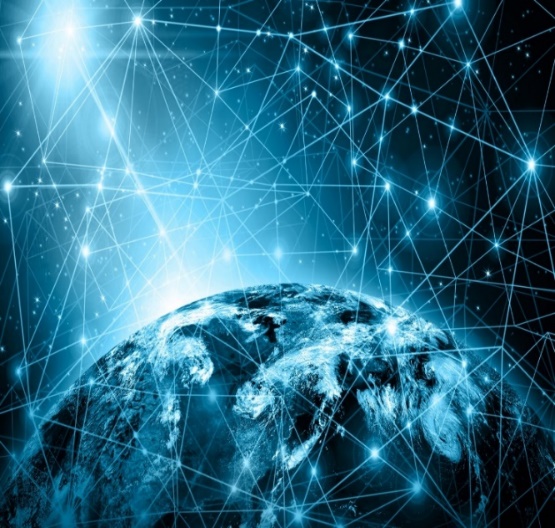 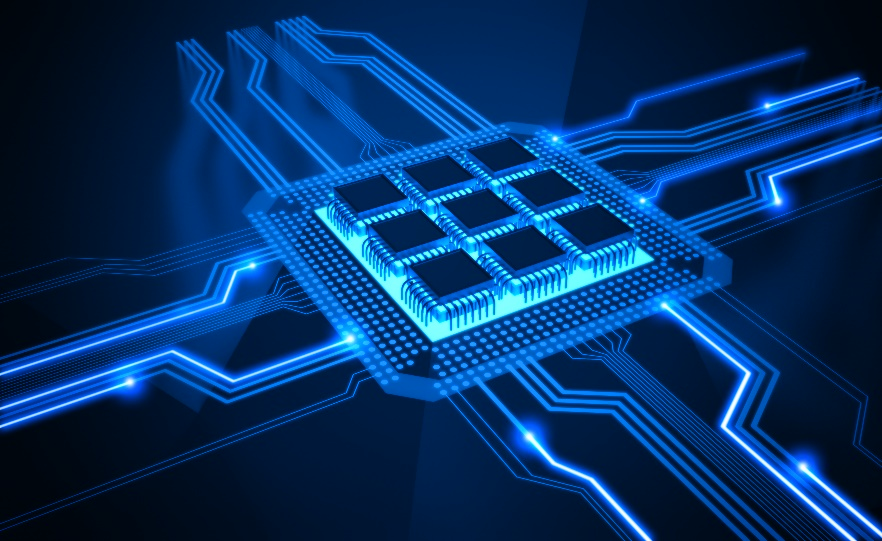 Novel Integration
Moore’s
Law
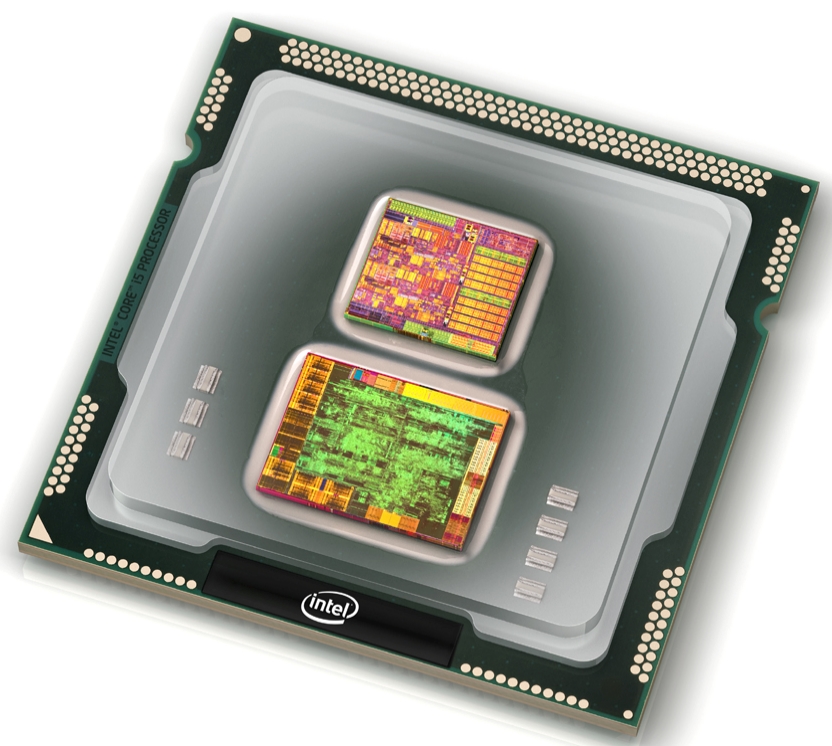 Security
Sensemaking
7
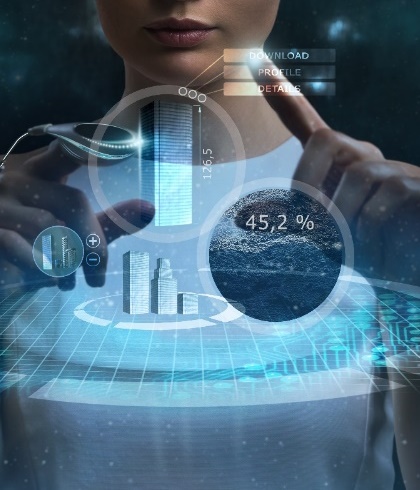 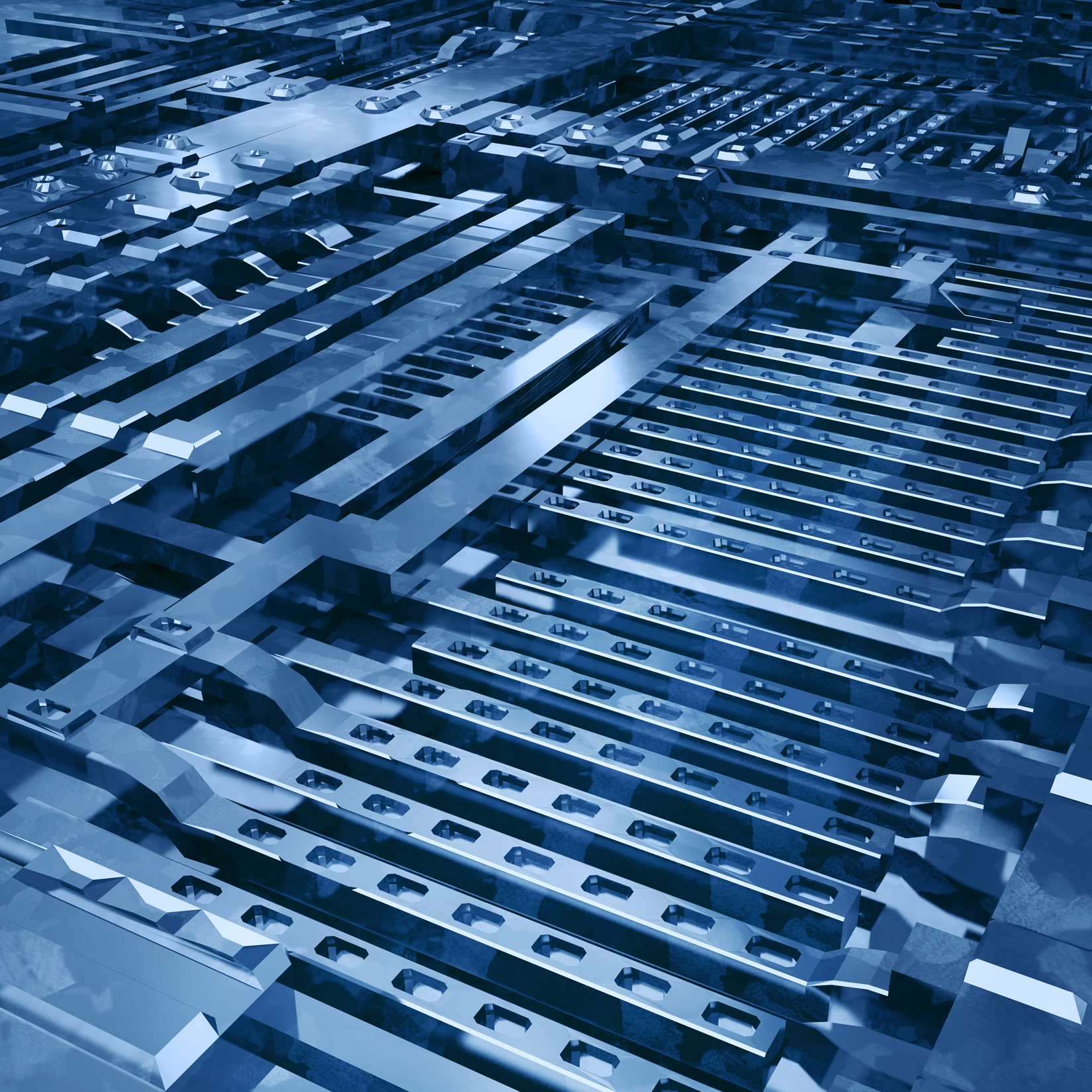 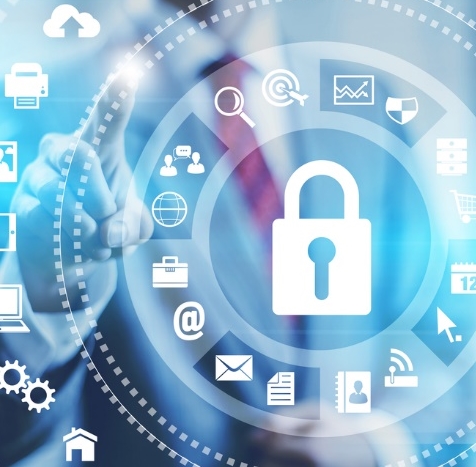 10’s of Billions Connected Devices
Bandwidth and Density
Autonomous Systems
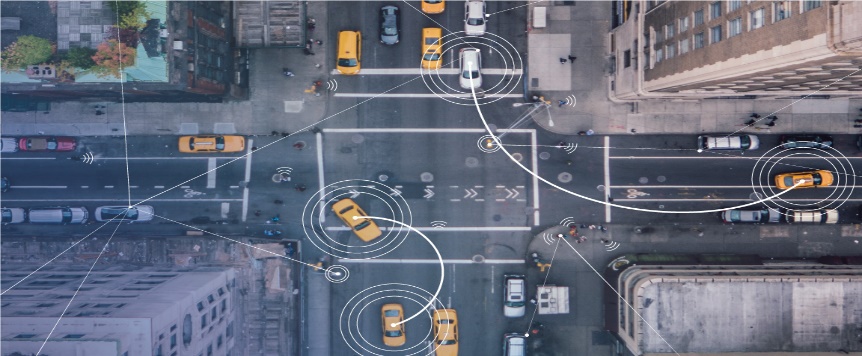 Defining “i” of IOT
X2X Communication
Accurate positioning & mapping
Highly reliable connectivity link
Environmentally context aware
Distributed intelligence
Cooperative networking
IoTSystems
IntelligentHome Network
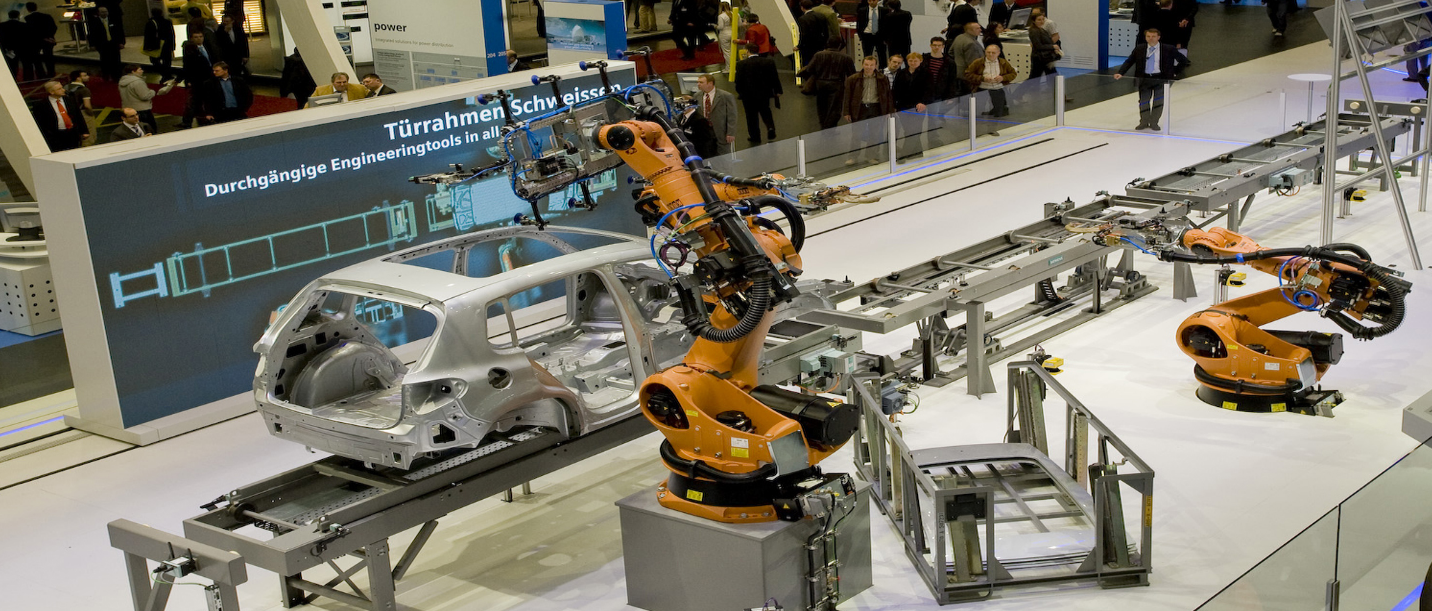 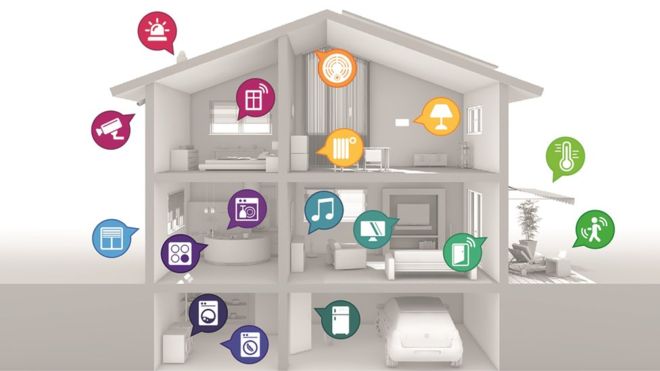 8
Autonomous Driving
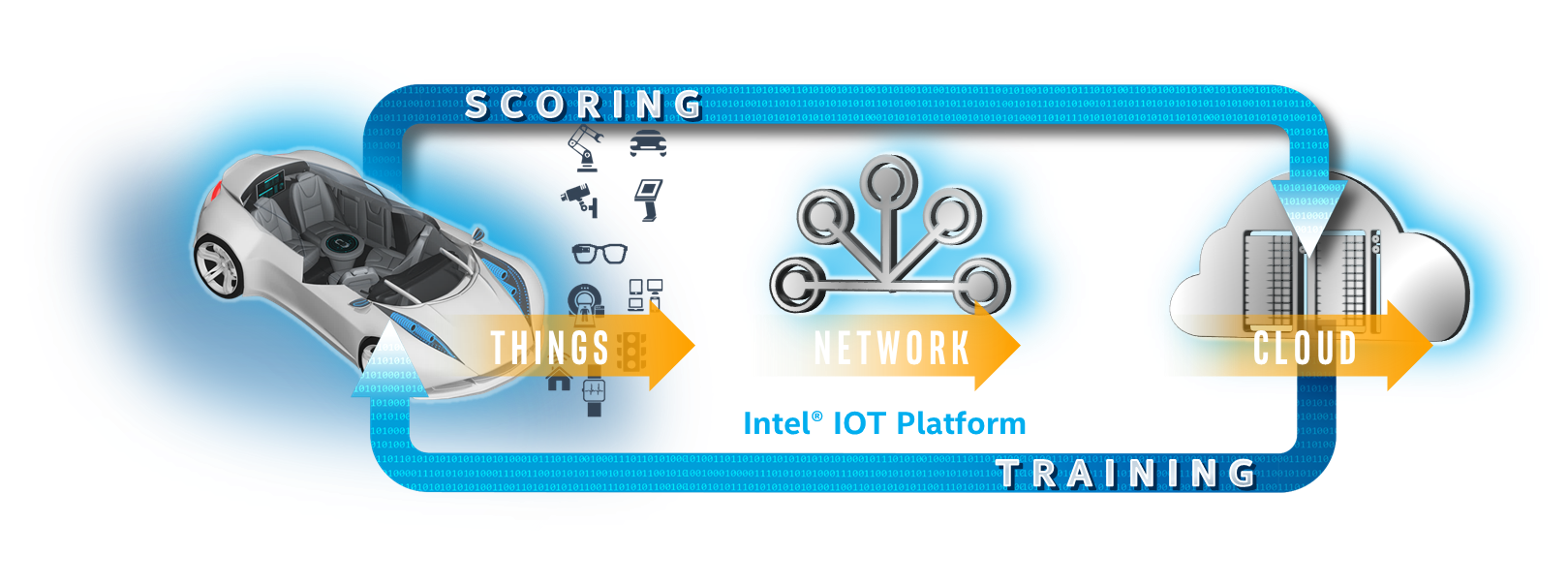 Security
Communication
Sense the environment
Platform
Communications
Analytics
Vehicles
Infrastructure
Cloud
Cameras
Radar
LiDAR
9
Sensing and Sensemaking
Sensing & Inference
Discovering Triggers
Personalized Adaptation
Sensor Data Capture
Discover Correlations
Discover Routines
Context Aware 
Recommendations
Inference Analytics
Put Data in Context
Context Capture
Generate Hypothesis
10
Continuous Learning
Adaptive Learning Research
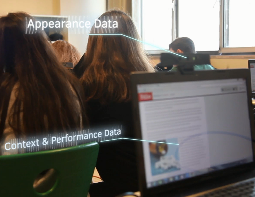 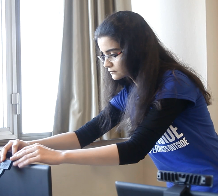 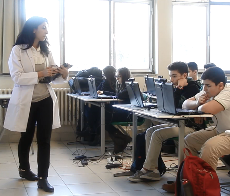 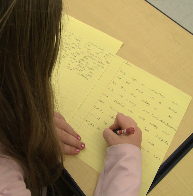 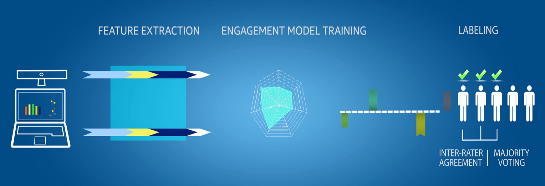 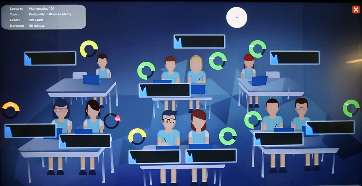 Intel Labs Research Agenda
Deliver breakthrough innovations to fuel Intel’s growth and technology leadership
Systems
Communication
Compute
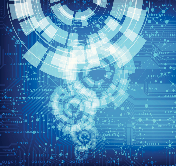 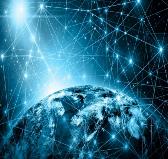 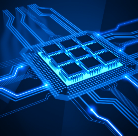 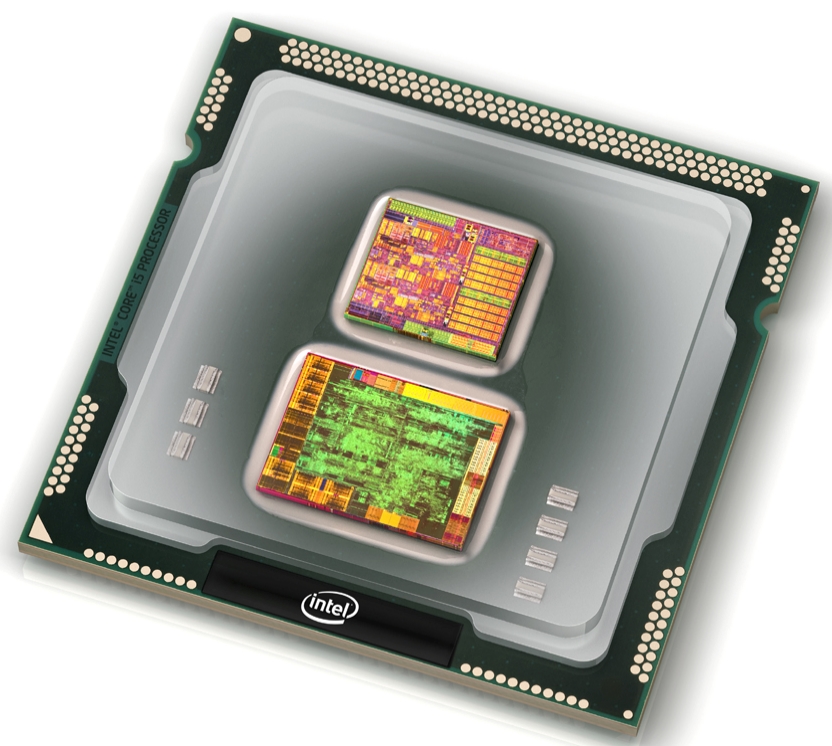 Novel Integration
Moore’s
Law
Security
Sensemaking
12
Enabling  Scalable, Energy Efficient Compute from Sensors to Servers
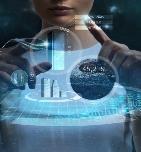 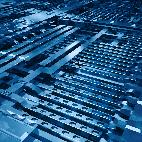 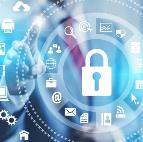 Artificial intelligence Evolution
Empirically Driven
Handling Ambiguity
Complex, Varied Data
Contextual Reasoning
Natural Intelligence
Machine Learning
High Accuracyon Sparse Data
Autonomous Learning
13
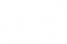 Emerging opportunities – Smart Computing
Bidirectional Information Passing (recognition + anticipation + retraining)
Generalized
Feature extraction
Neurons
Hierarchical
Representations
In neural networks
Specialized
Feature extraction
Neurons
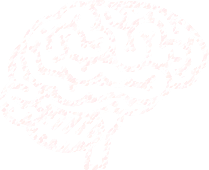 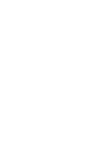 Compressive sensing
Deeplearning
Structure
Meaning
14
≠ Smart, Cognitive
Reconfigurable Compute
Unlocking the power of 
Heterogeneous Computing
AI algorithms are rapidly evolving and compute needs to evolve as well
Enabling new algorithms and workloads that perform best on Intel platforms with FPGA
Large-scale software frameworks are being developed and will drive the apps of tomorrow
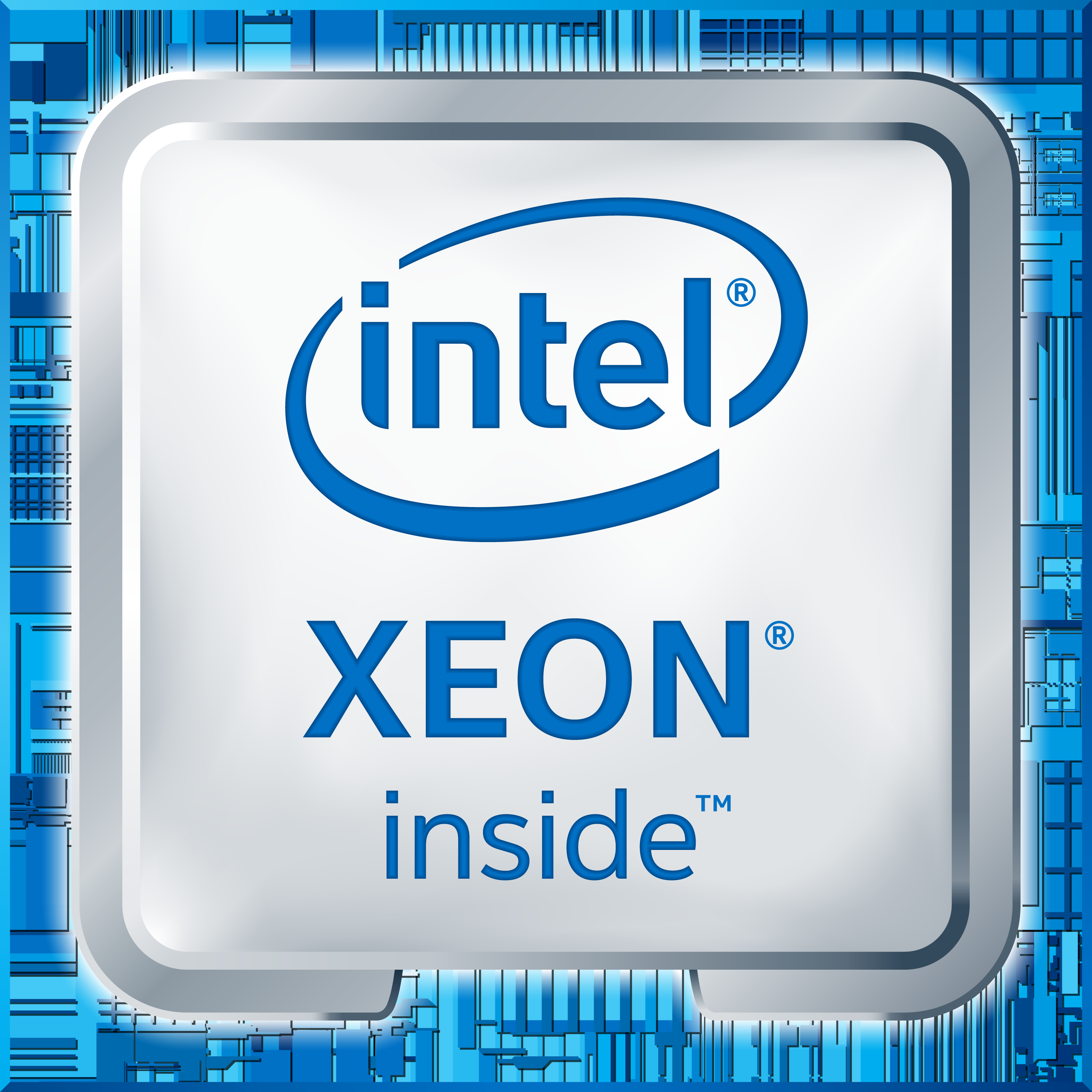 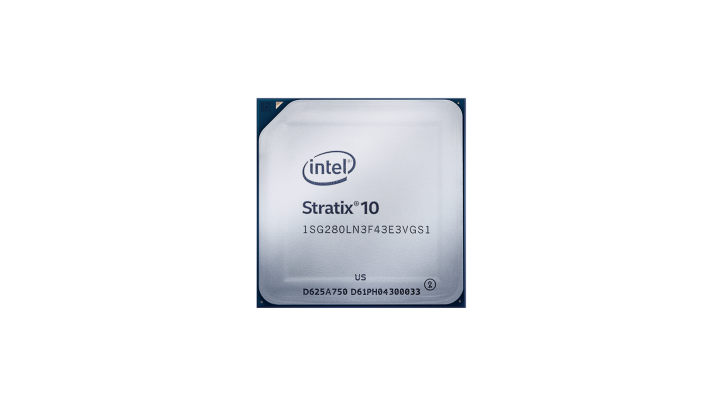 Intel FPGAs
15
Neuromorphic Solves Hard Problems EfficientlyObjective is to develop a programmable architecture delivering >100x energy efficiency over current computing architectures for these workloads
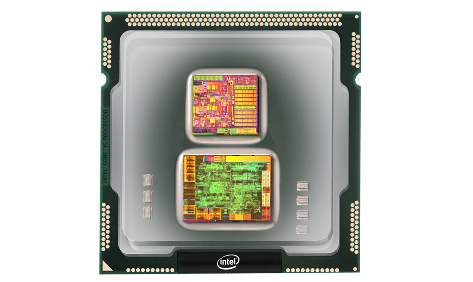 Integrated Memory + ComputeNeuromorphic Architecture
Solving challenging problems
Sparse Coding
Dictionary Learning
Constraint Satisfaction
Pattern Matching
Dynamic Learning & Adaptation
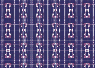 …and beyond 
Powered by Moore’s Law
16
[Speaker Notes: Intel is a hardware company now we are also in the forefront of algorithms, we are also looking at different architectures that might work better or natural in processing unstructured data thus building a platform that can be embedded in autonomous systems so that the system can do self-learning.

Our current test chip project has the overall research goal to achieve a 100X improvement in performance, energy efficiency, area efficiency & robustness for visual, speech/language & multi-mode sensor cognition, inference, and analytics. Unlike the prevalent artificial neural network (ANN), neuromorphic computing is based on spiking neural network that claims to be modeling how neurosynaptic system actually works. 

Applications for NmC
By enabling autonomous computing for a low energy cost, neuromorphic computing hardware could play a big rule in the future of large scale data centers and exoscale computing systems.  The energy efficient neuromorphic hardware will also create a whole new set of applications from intelligent mobile device to intelligent and efficient IOT devices and systems; further more, since these systems can learn online, they can enable these devices to operation in a self-organized fashion without any manual intervention. One example could be a camera that can learn from the pictures it captures and labels the pictures when similar objects appear in future images.]
TRANSFORMATIONAL RESEARCH – Quantum Computing
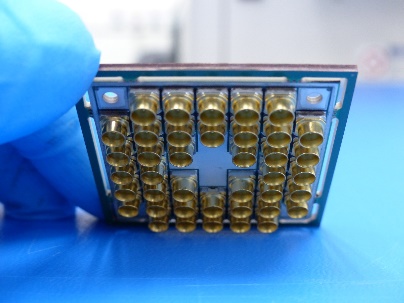 Material science & ML algorithms 
Microarchitecture and algo co-design
Post-quantum secure cryptography
Intel and QuTech addressing critical challenges
Make Better Qubits
Improve Qubit Connectivity
Develop a scalable I/O
…and beyond 
Powered by Moore’s Law
Innovative design, fabrication and packaging of 7, 17, 49 Qubits

Cryogenic CMOS control IC

Algorithms and system architecture
17
[Speaker Notes: We decided to join physicist inventing quantum computing and we are engaged in a multi-year collaboration with Delft University and QU Tech (Netherlands) and our current focus is to improve the way qubits are fabricated, we are working on better connectivity I/O qubits and we are working in developing new quantum algorithms and building up a complete Quantum System.

We are just witnessing the dawn of a new class of computing and we believe it will take our combined knowledge and the right mix of cross-discipline collaborators to usher this promising technology into our every day life.]
Thinking Differently
Deep learning
Known answers
Generate procedures with training
Neuromorphic 
Many procedures
Adapt the answer with reinforcement
Quantum
Answers superimposed
Select and measurethe answer
Conventional
Known procedures
Generate answers
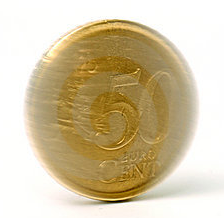 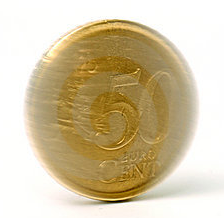 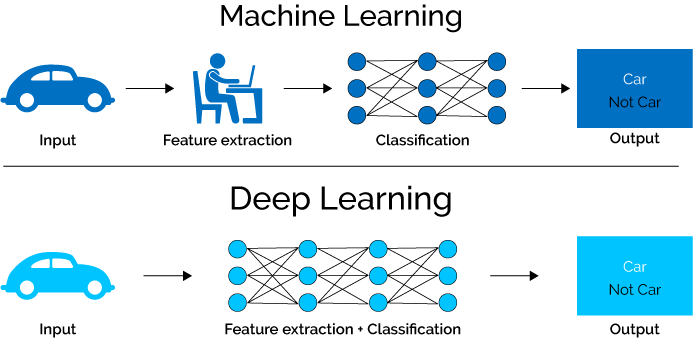 21
Brain Decoding
metabolic brain
Unlocking the mind with computational neuroscience in collaboration with Princeton
Capturing the complexities of the brain that current circuits do not
Providing some key theories missing from whole brain simulation
Using Functional MRI to study attention, control, and decision making
anatomical brain
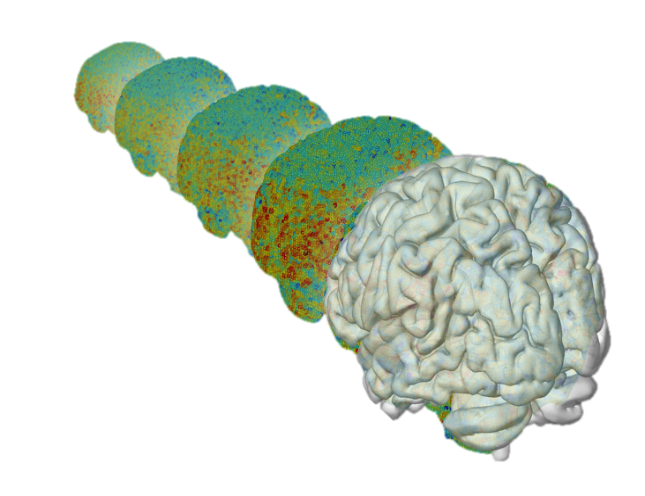 Time
3D brain activity generated by fMRI
22
Summary
We live in magical times because we can implement what people have imagined
Working together across disciplines will be greater than sum of parts
Join with us in creating the future
20
“Any sufficiently advanced technology
is indistinguishable from magic” – Arthur C. Clarke 1973
You Are Here
21
Legal Information
This presentation contains the general insights and opinions of Intel Corporation (“Intel”). The information in this presentation is provided for information only and is not to be relied upon for any other purpose than educational. Statements in this document that refer to Intel’s plans and expectations for the quarter, the year, and the future, are forward-looking statements that involve a number of risks and uncertainties. A detailed discussion of the factors that could affect Intel’s results and plans is included in Intel’s SEC filings, including the annual report on Form 10-K.

Any forecasts of goods and services needed for Intel’s operations are provided for discussion purposes only. Intel will have no liability to make any purchase in connection with forecasts published in this document. Intel accepts no duty to update this presentation based on more current information. Intel is not liable for any damages, direct or indirect, consequential or otherwise, that may arise, directly or indirectly, from the use or misuse of the information in this presentation. Intel technologies’ features and benefits depend on system configuration and may require enabled hardware, software or service activation. Learn more at intel.com, or from the OEM or retailer. 

Copyright © 2018 Intel Corporation.
Intel, the Intel logo, Xeon and Stratix are trademarks of Intel Corporation in the U.S. and/or other countries.
*Other names and brands may be claimed as the property of others
22
What Can We Invent With You?